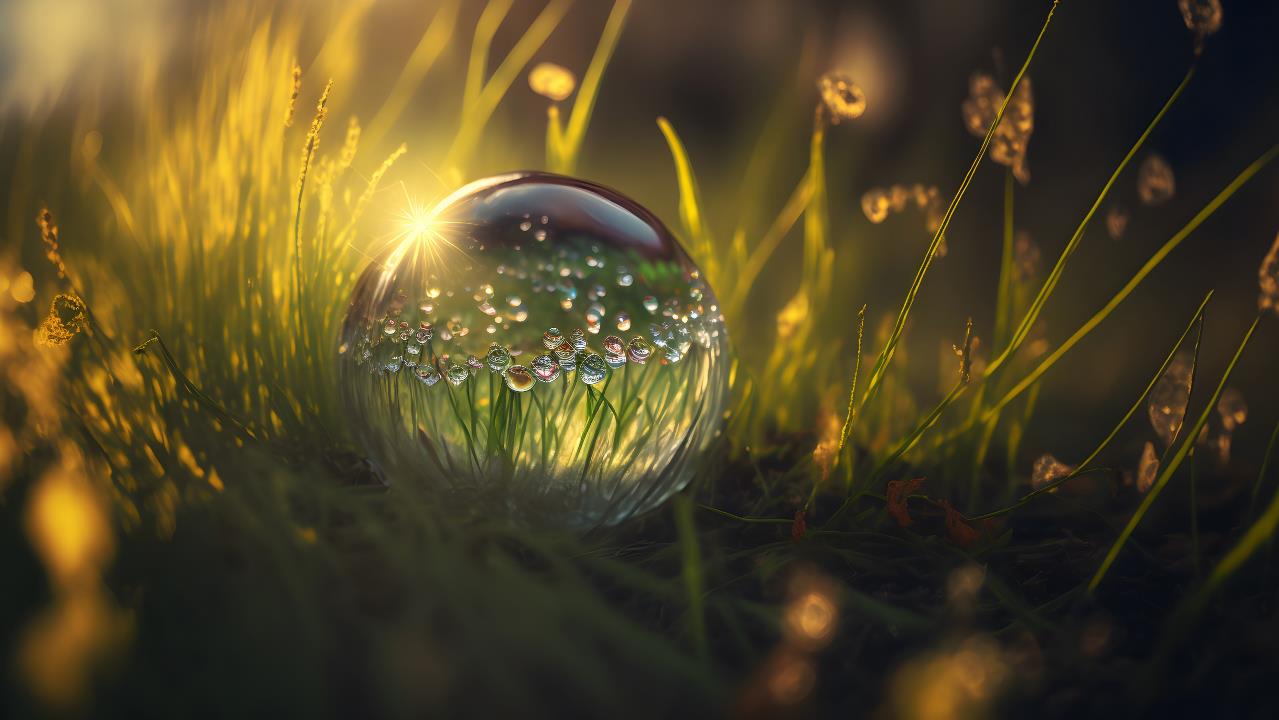 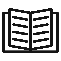 LIÇÃO 11
A Realidade Bíblica da Esperança
2º trimestre 2024
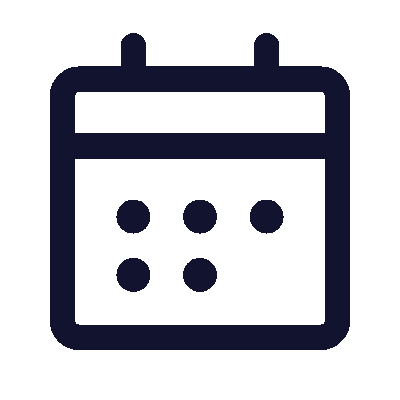 16 de Junho 2024
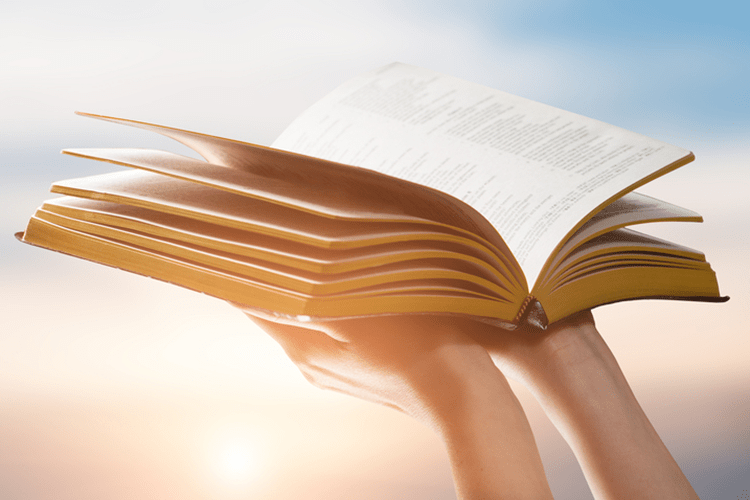 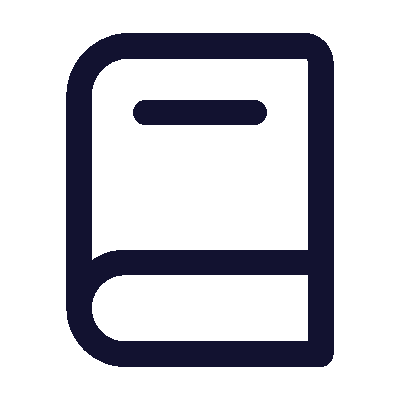 TEXTO PRINCIPAL
“Alegrai-vos na esperança, sede pacientes na tribulação, perseverai na oração.” (Rm 12.12).
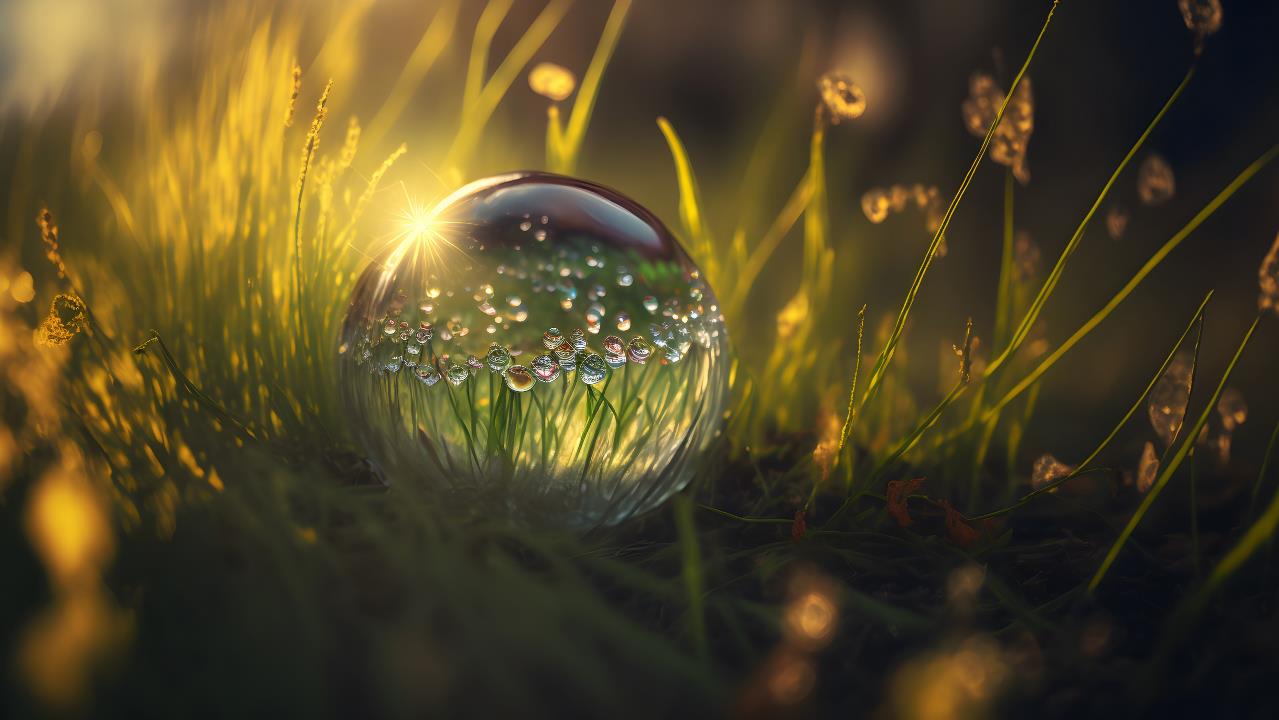 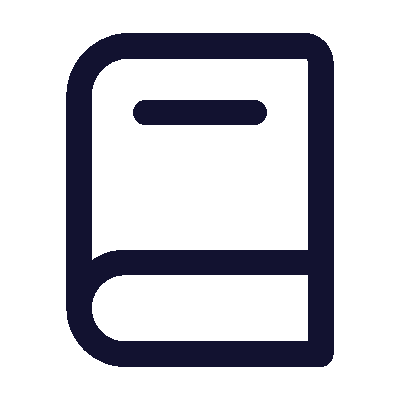 RESUMO DA LIÇÃO
Em um mundo cheio de desespero, a esperança é uma virtude que todo cristão deve cultivar em sua vida.
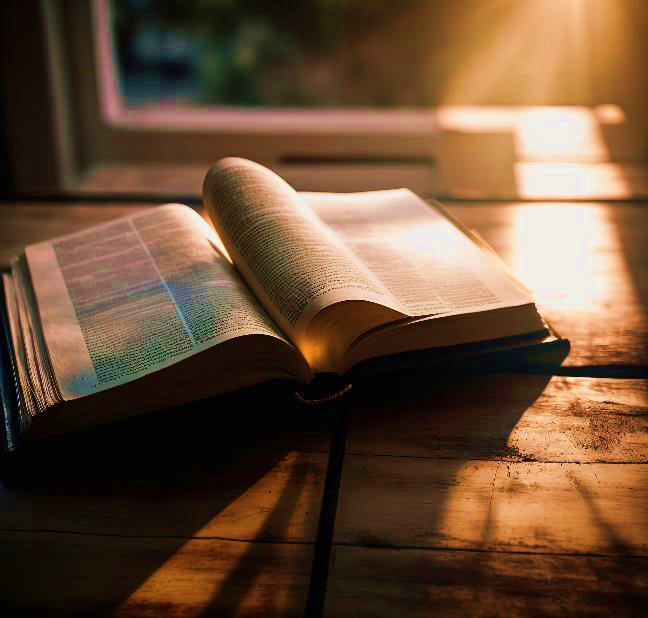 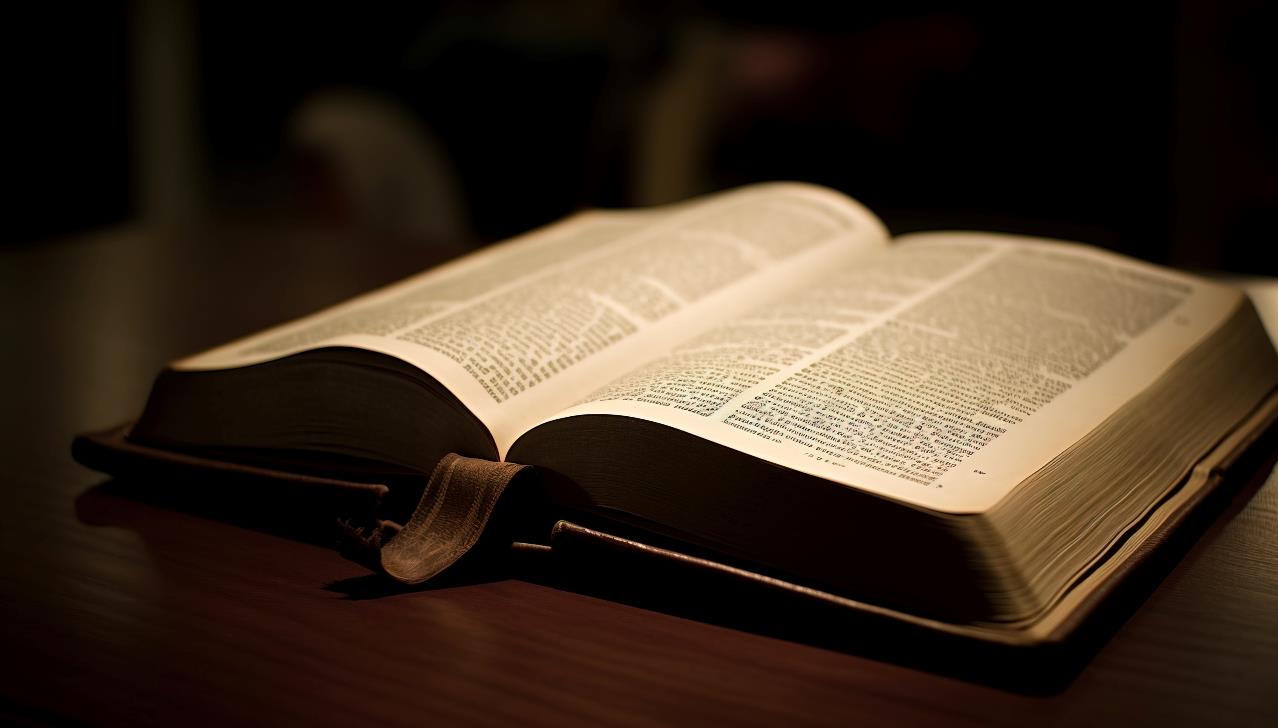 TEXTO BÍBLICO
Salmos 42.6-11; Romanos 5.1-5
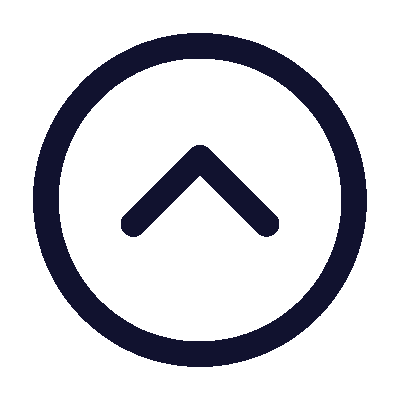 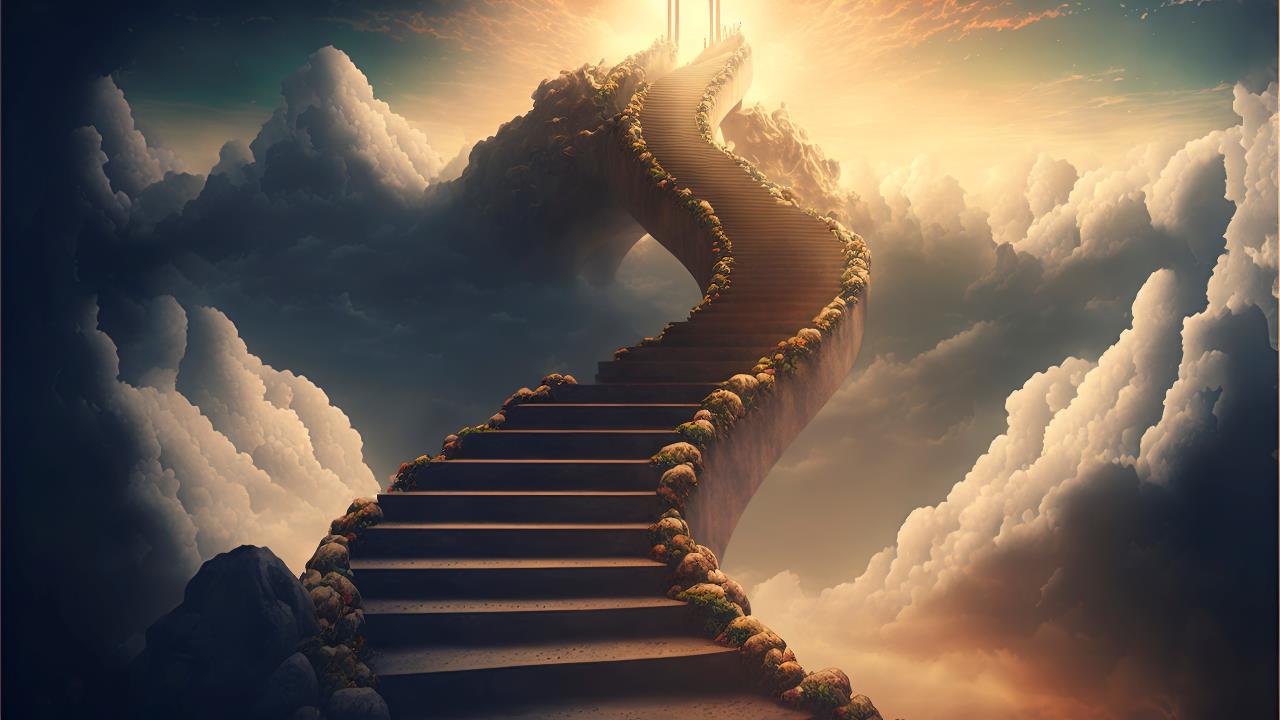 Introdução
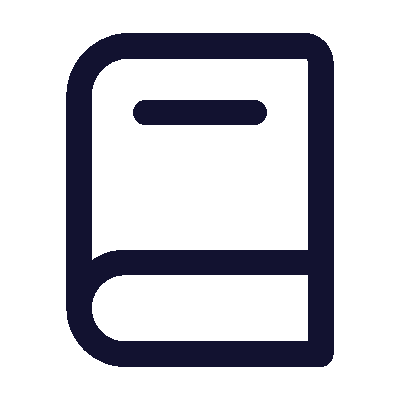 Que esperança o Evangelho de Jesus oferece para esta vida? É o que veremos na lição desta semana.
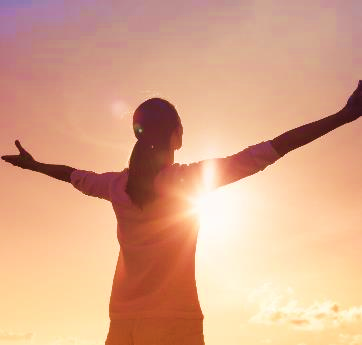 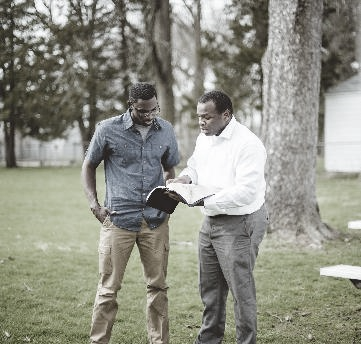 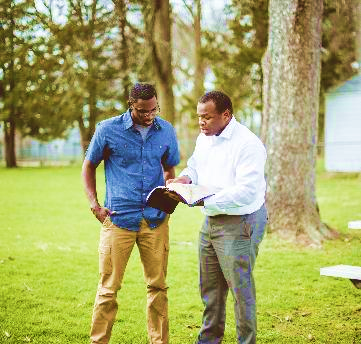 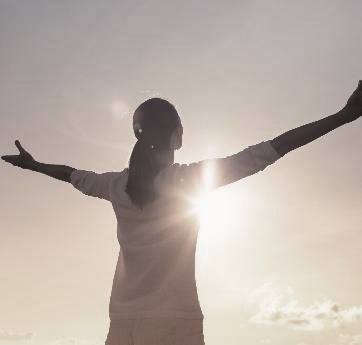 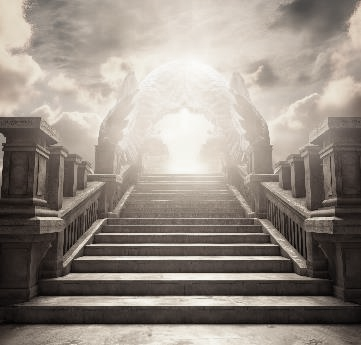 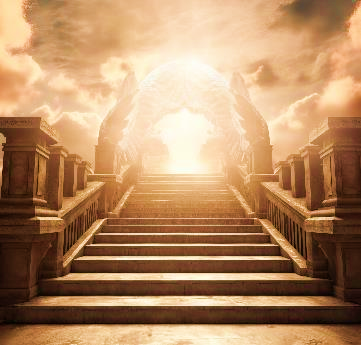 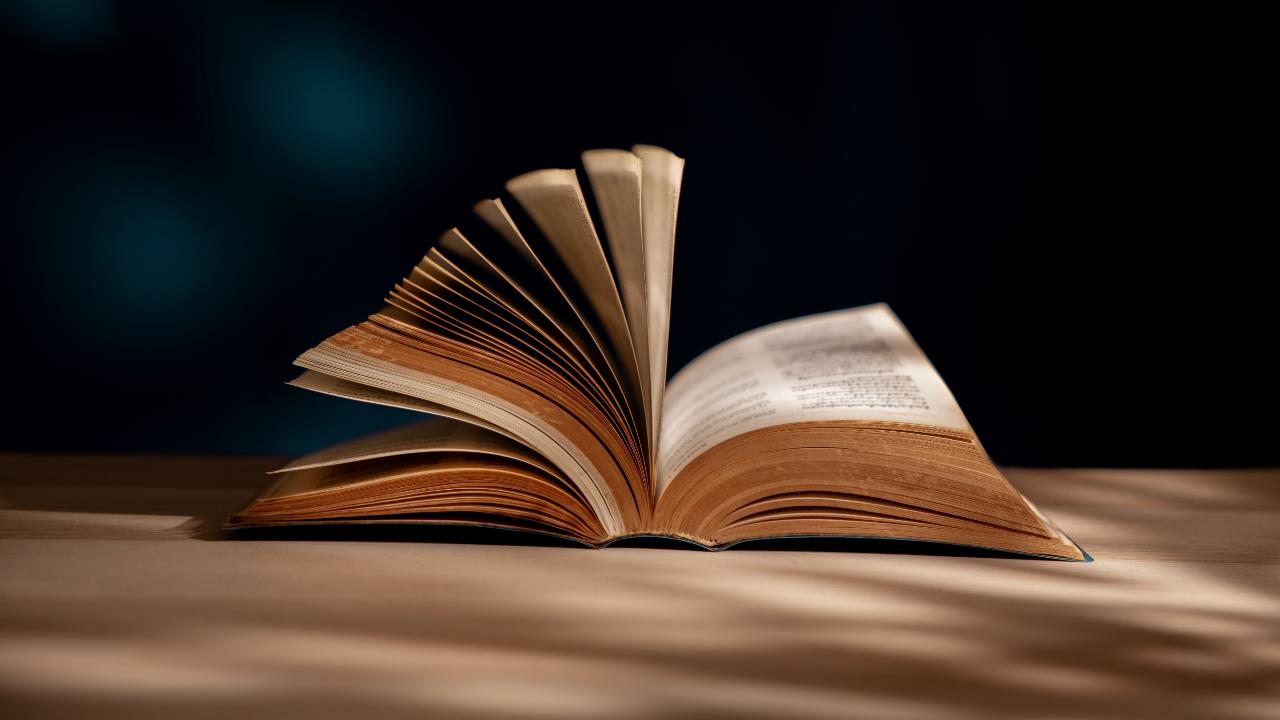 OBJETIVOS DA LIÇÃO
1. MOSTRAR
3. RESSALTAR
2. SABER
que para o cristão há esperança para a vida futura
que para o cristão há esperança para esta vida
a importância da fé Cristã em uma era de desespero
1
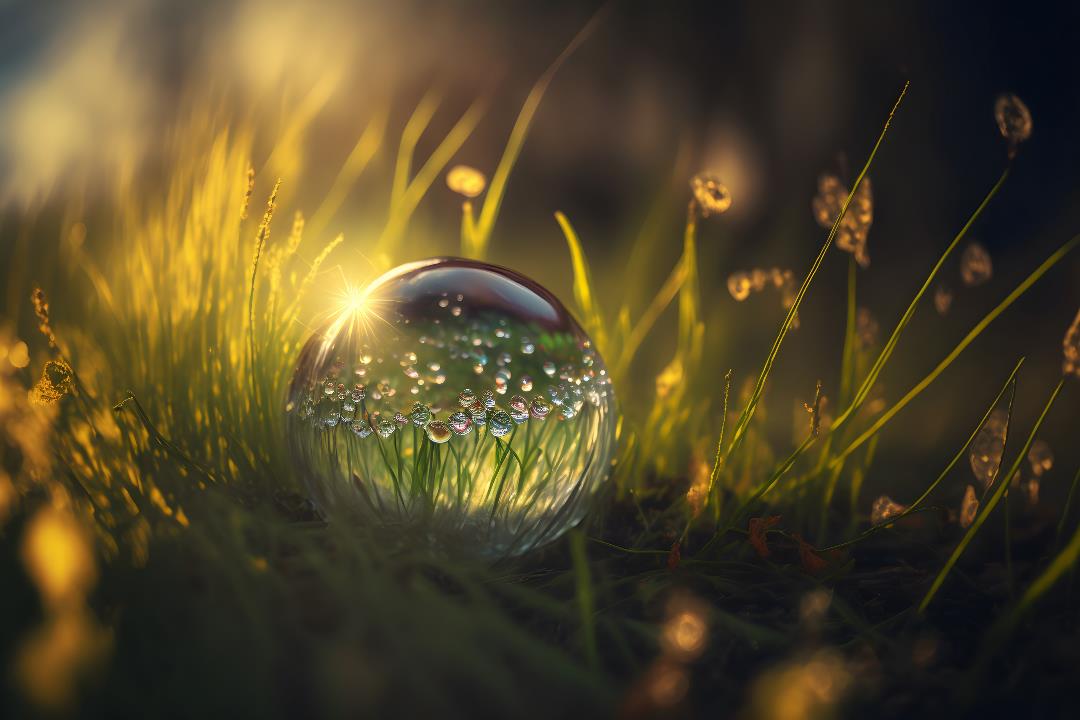 A FÉ CRISTÃ NUMA ERA DE DESESPERO
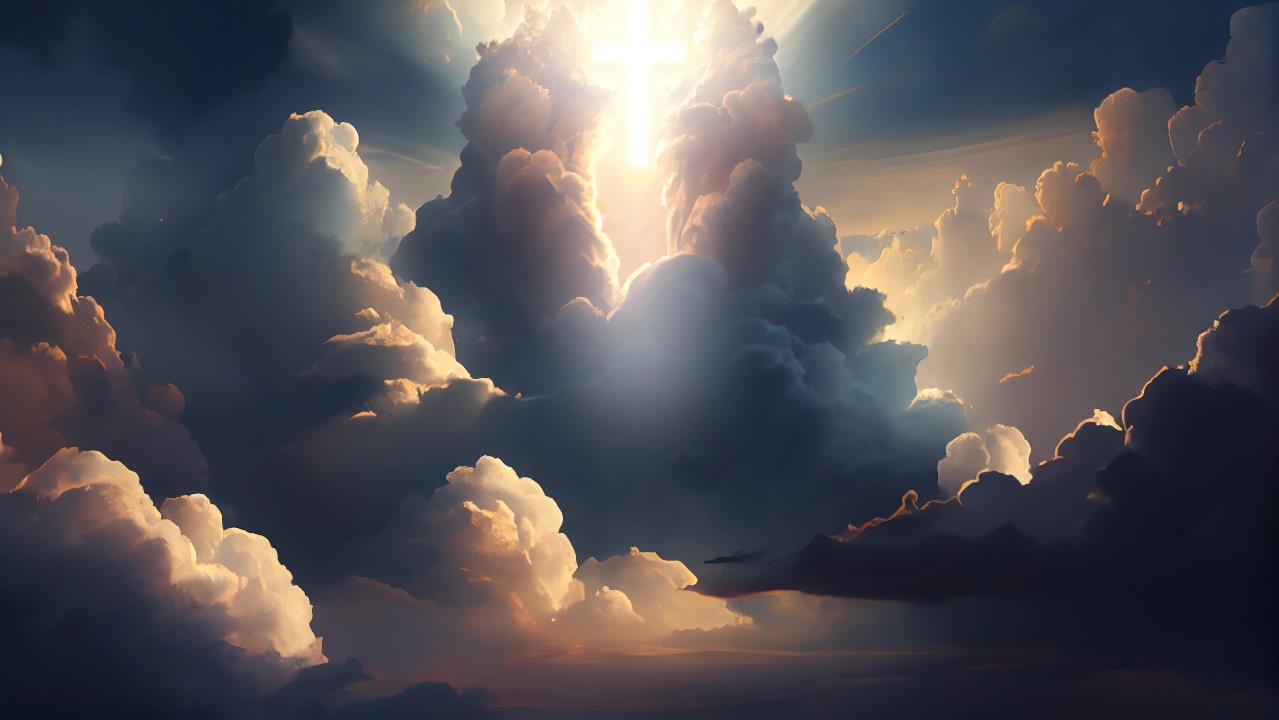 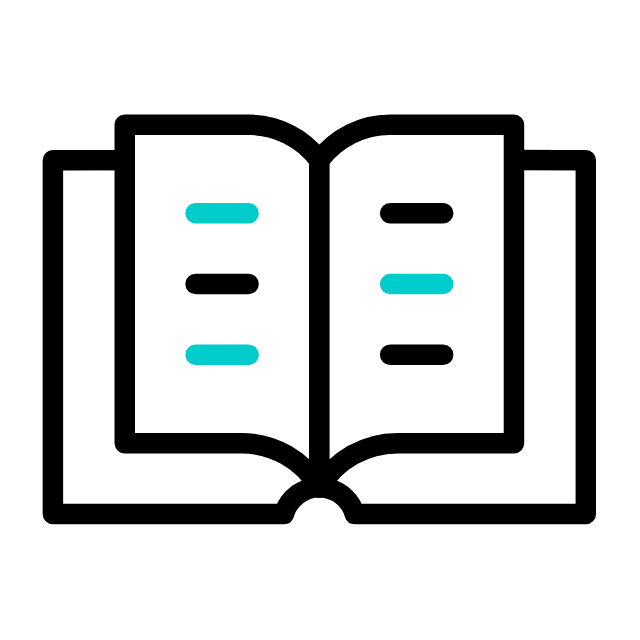 I - A FÉ CRISTÃ NUMA ERA DE DESESPERO
1. Desespero provocado por doenças e guerras
O Dicionário Aurélio define a palavra “desespero” como um “estado de espírito (sensação ruim) que faz com que alguém acredite estar num momento sem saída”.
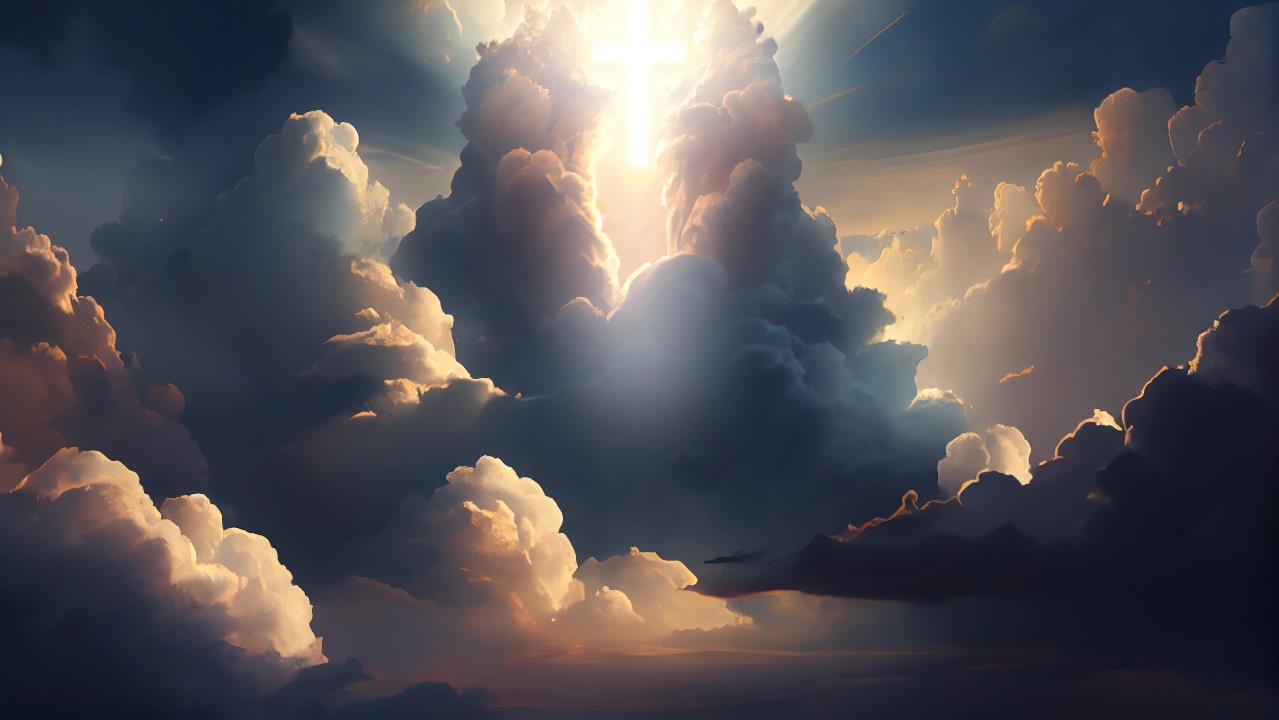 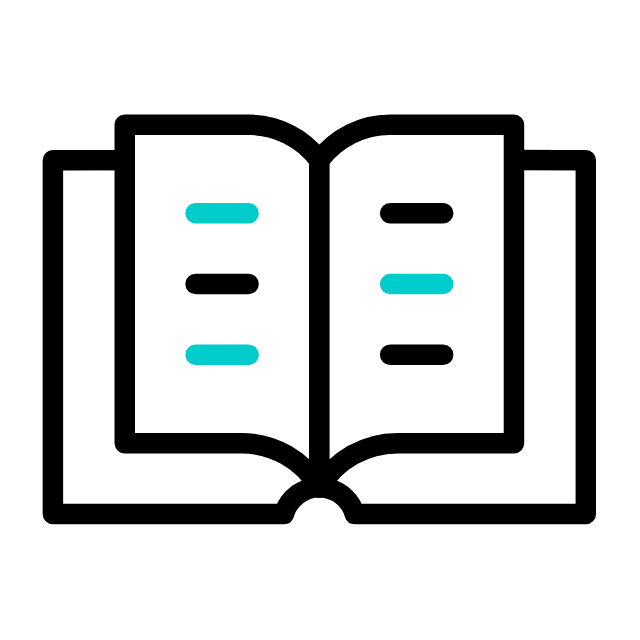 I - A FÉ CRISTÃ NUMA ERA DE DESESPERO
2. Desesperança por questões econômicas e profissionais
O desespero afeta a nossa percepção do presente, e a desesperança, a nossa percepção do futuro. Suicídios, depressão, medo, insegurança, pobreza marcam o nosso tempo. É possível ter esperança?
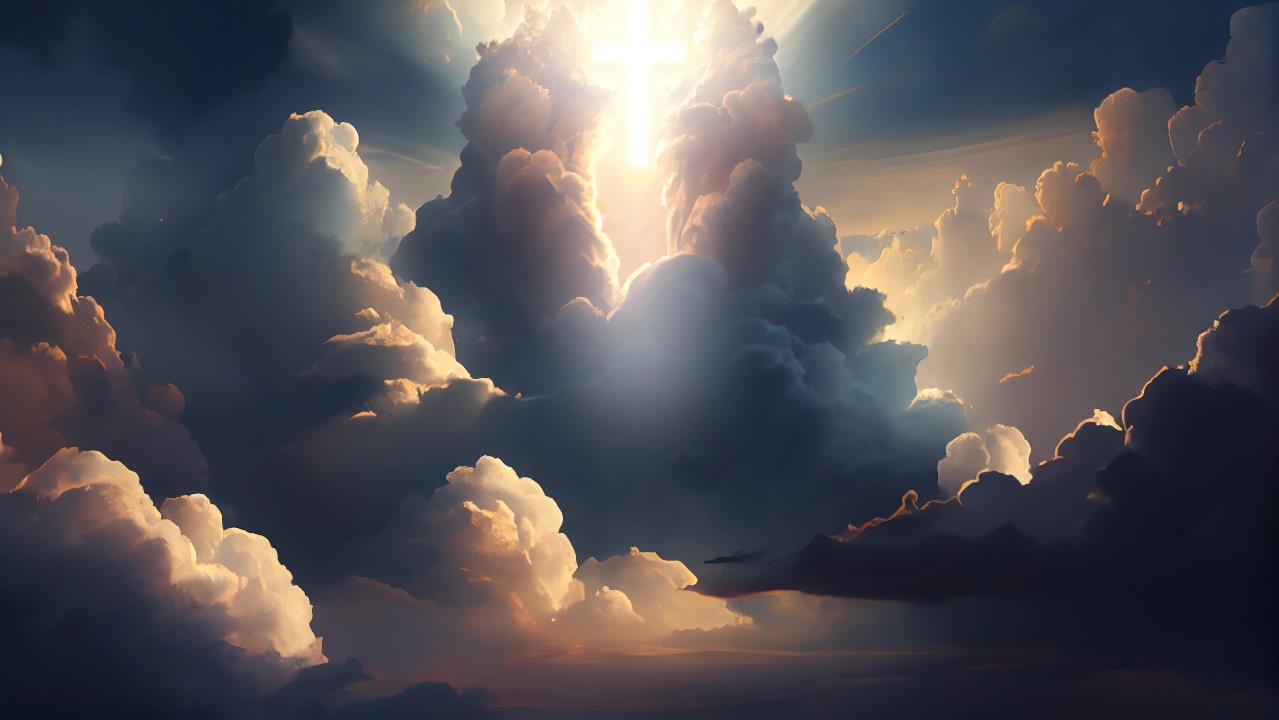 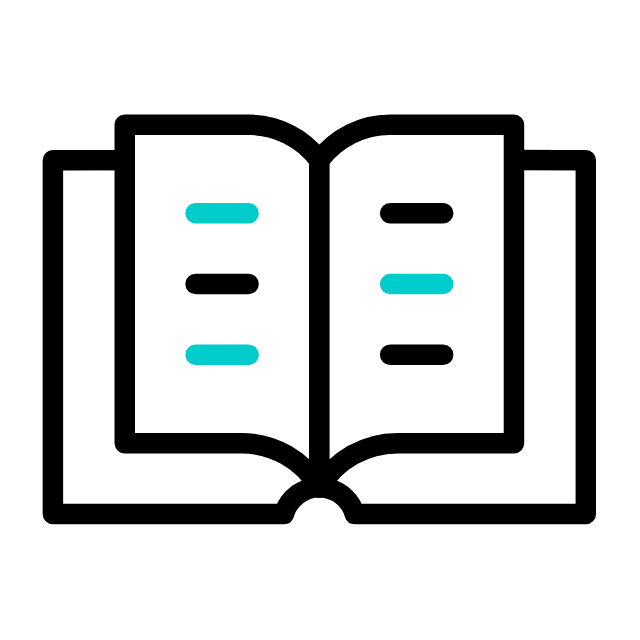 I - A FÉ CRISTÃ NUMA ERA DE DESESPERO
3. A busca por esperança nos lugares errados
Não saber o que vai acontecer no futuro traz bastante desconforto às pessoas.
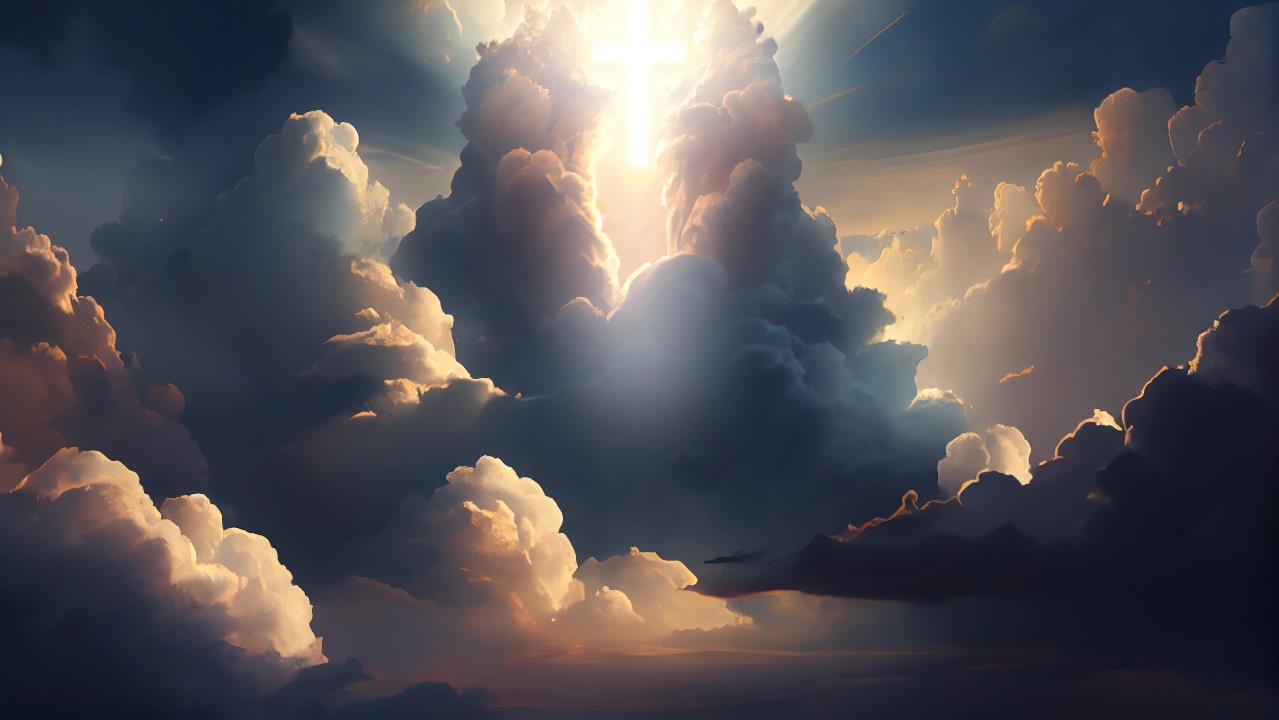 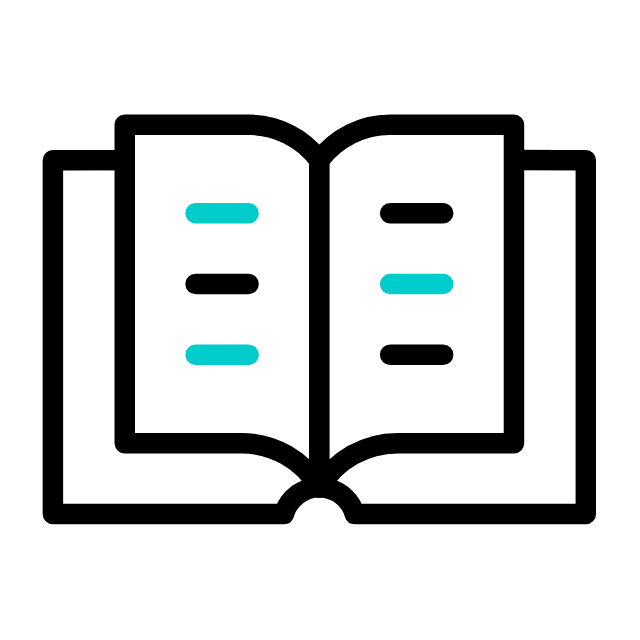 I - A FÉ CRISTÃ NUMA ERA DE DESESPERO
3. A busca por esperança nos lugares errados
Na busca de uma certeza,
ou de uma sombra dela, para o que virá à frente, muitos buscam no misticismo, na adivinhação e no oculto informações que as ajudem a tomar decisões acertadas.
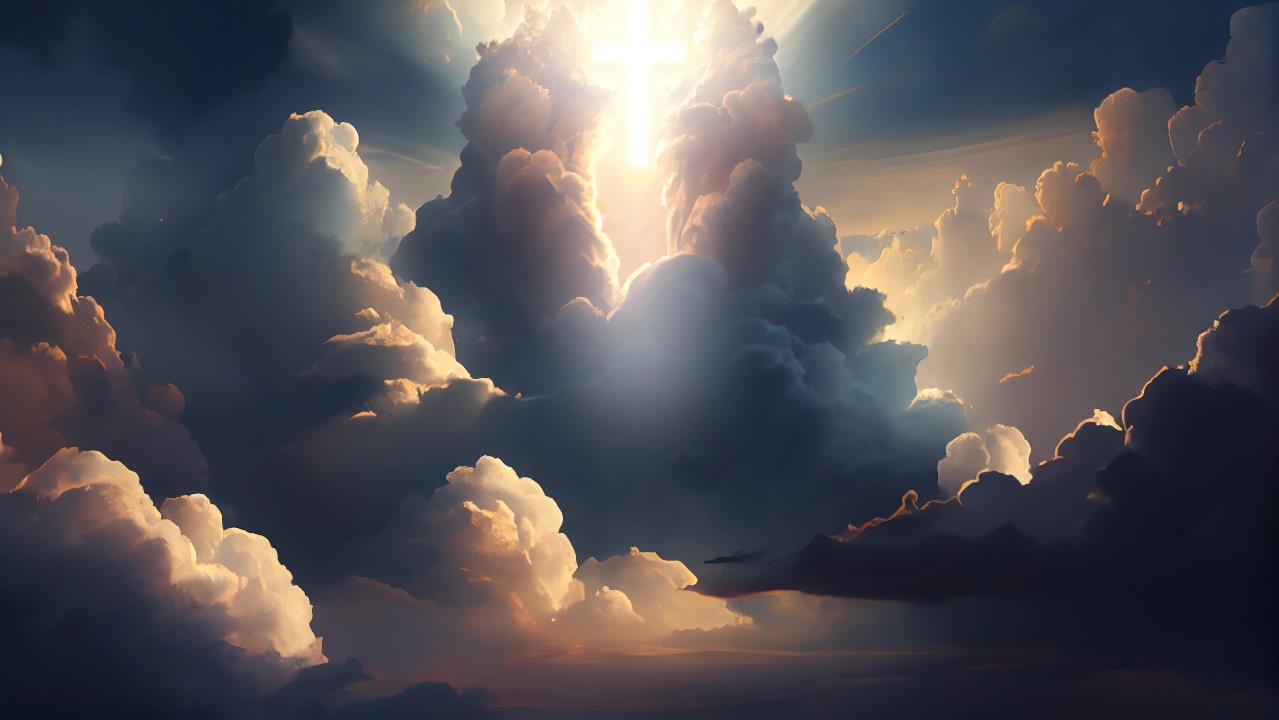 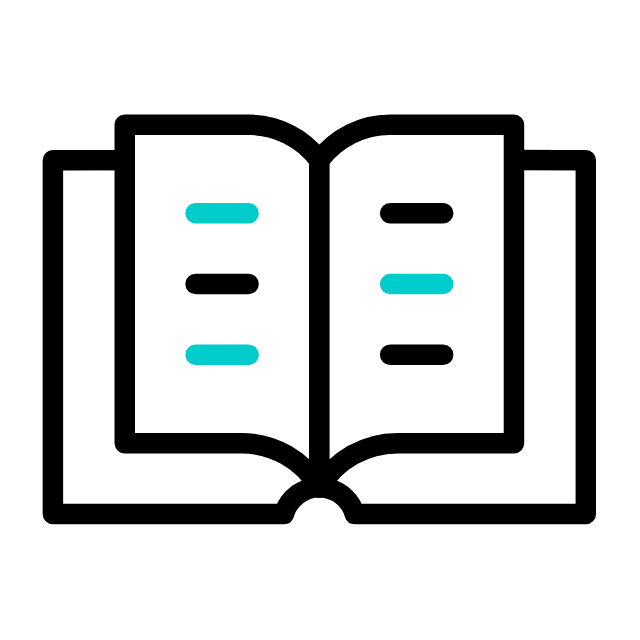 I - A FÉ CRISTÃ NUMA ERA DE DESESPERO
3. A busca por esperança nos lugares errados
Ao invés de buscarem em Deus uma esperança, recorrem às trevas para serem cada vez mais confundidos.
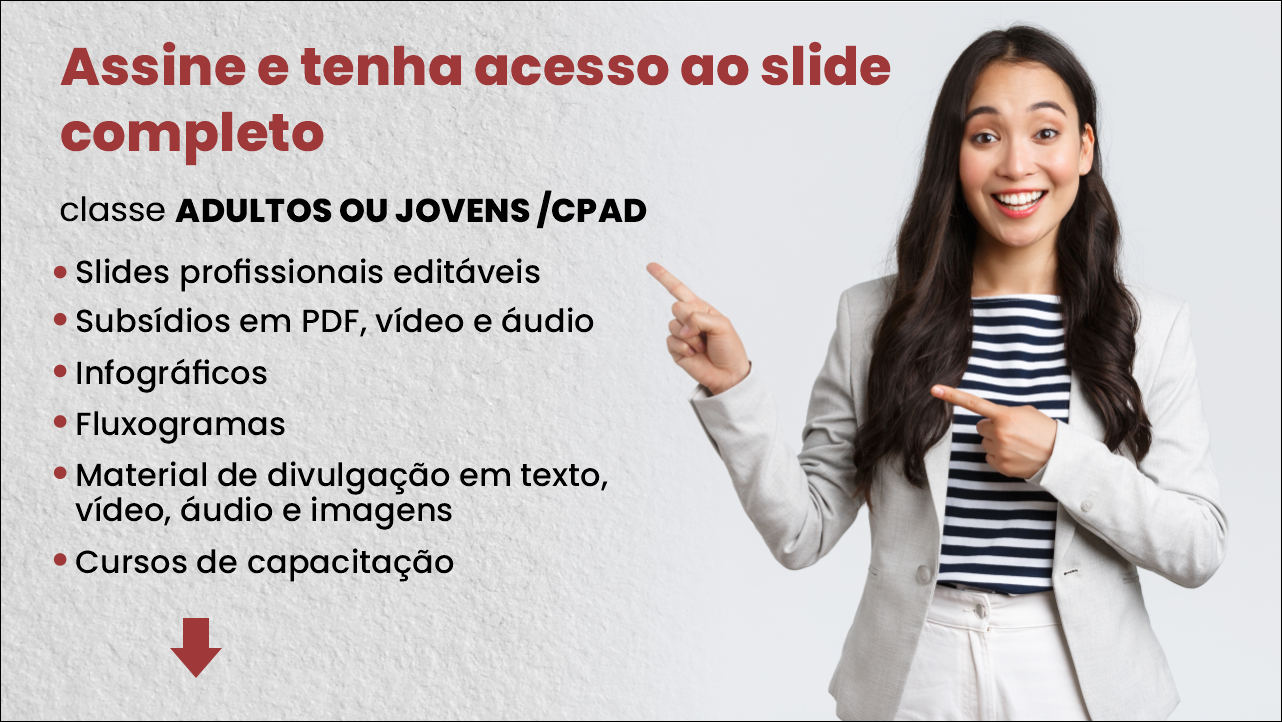 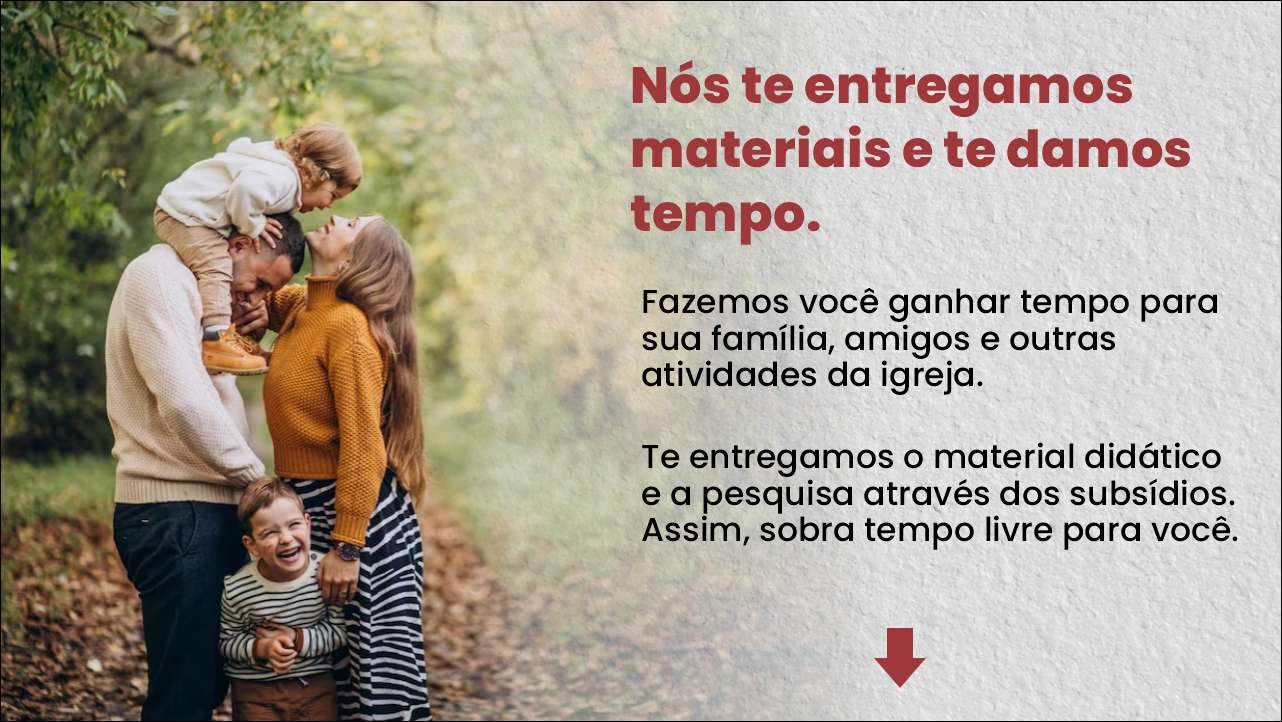 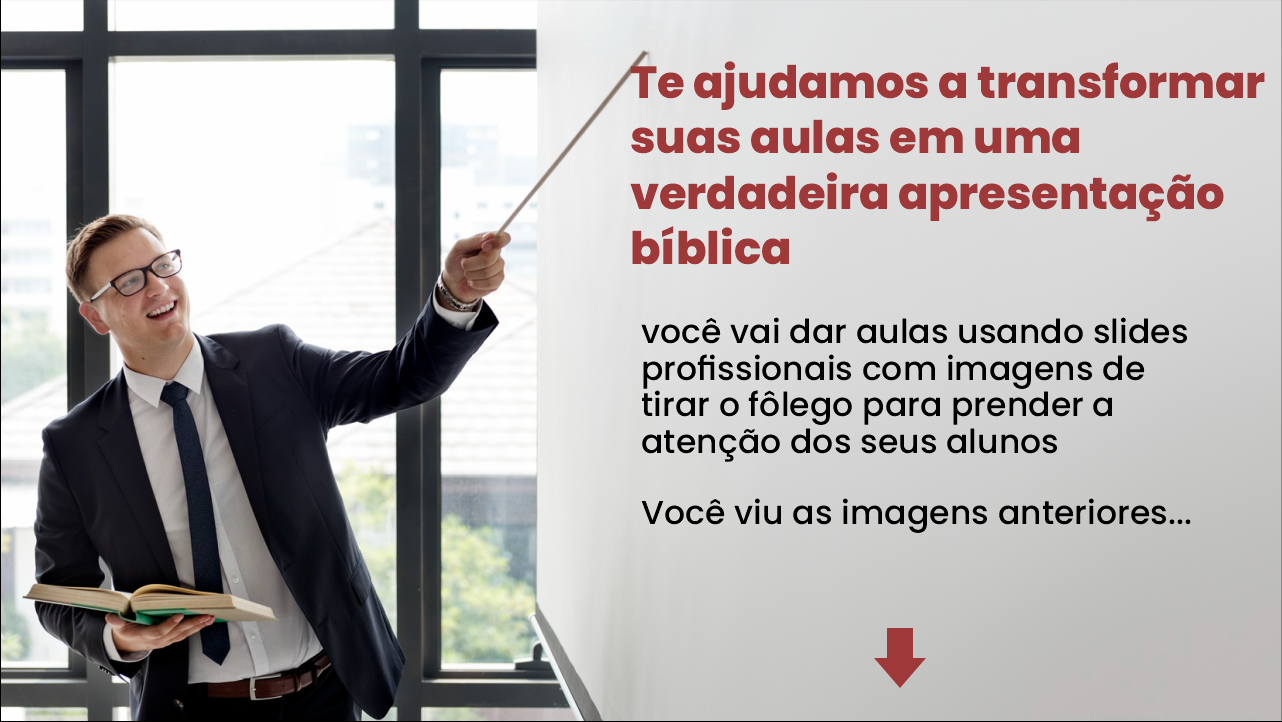 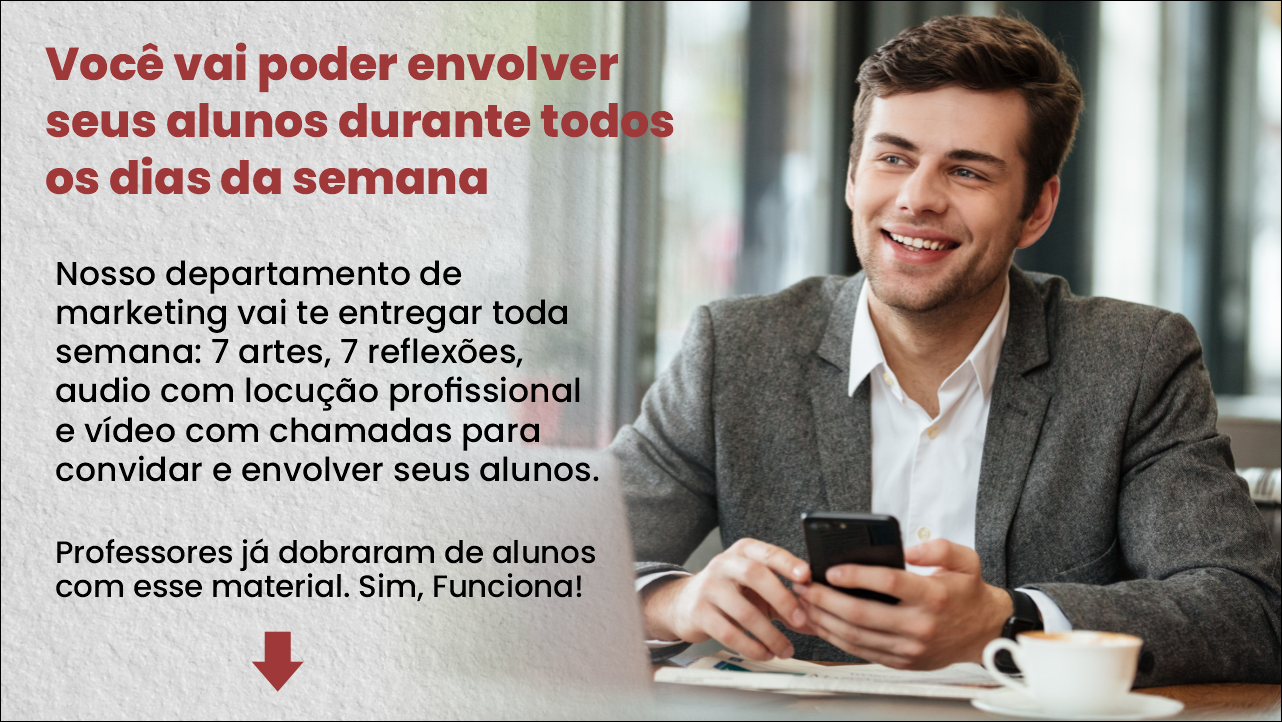